Separation of Variables
Another way to find solution to differential equations
Separation of Variables
Separation of Variables
Separation of Variables
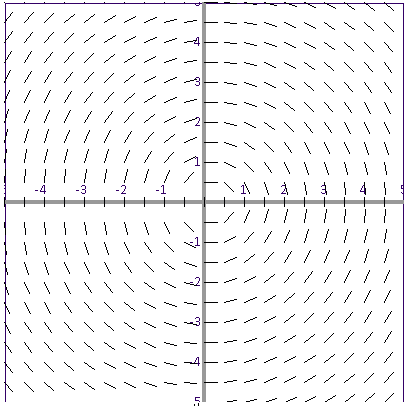 Separation of Variables
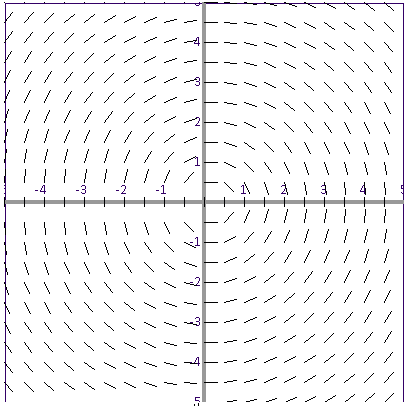 Separation of Variables
We can check that these circles are solutions by differentiation
Separation of Variables
Separation of Variables
Integrate each side
Separation of Variables
Separation of Variables
Separation of Variables
Where C = 2k
Exponential Growth & Decay Equation
Exponential Growth & Decay Equation
Exponential Growth & Decay Equation
Integrate each side
Exponential Growth & Decay Equation
Integrate each side
Exponential Growth & Decay Equation
Integrate each side
Exponential Growth & Decay Equation
Integrate each side
Exponential Growth & Decay Equation
Solve for y
Exponential Growth & Decay Equation
Solve for y
Exponential Growth & Decay Equation
Solve for y
Exponential Growth & Decay Equation
Example
Example
Example
Example
Example
Solve for y
Take e of both sides
Example
This is just a constant C
General solution